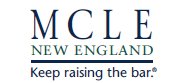 Avoiding HR Landmines That Can Lead To Lawsuits
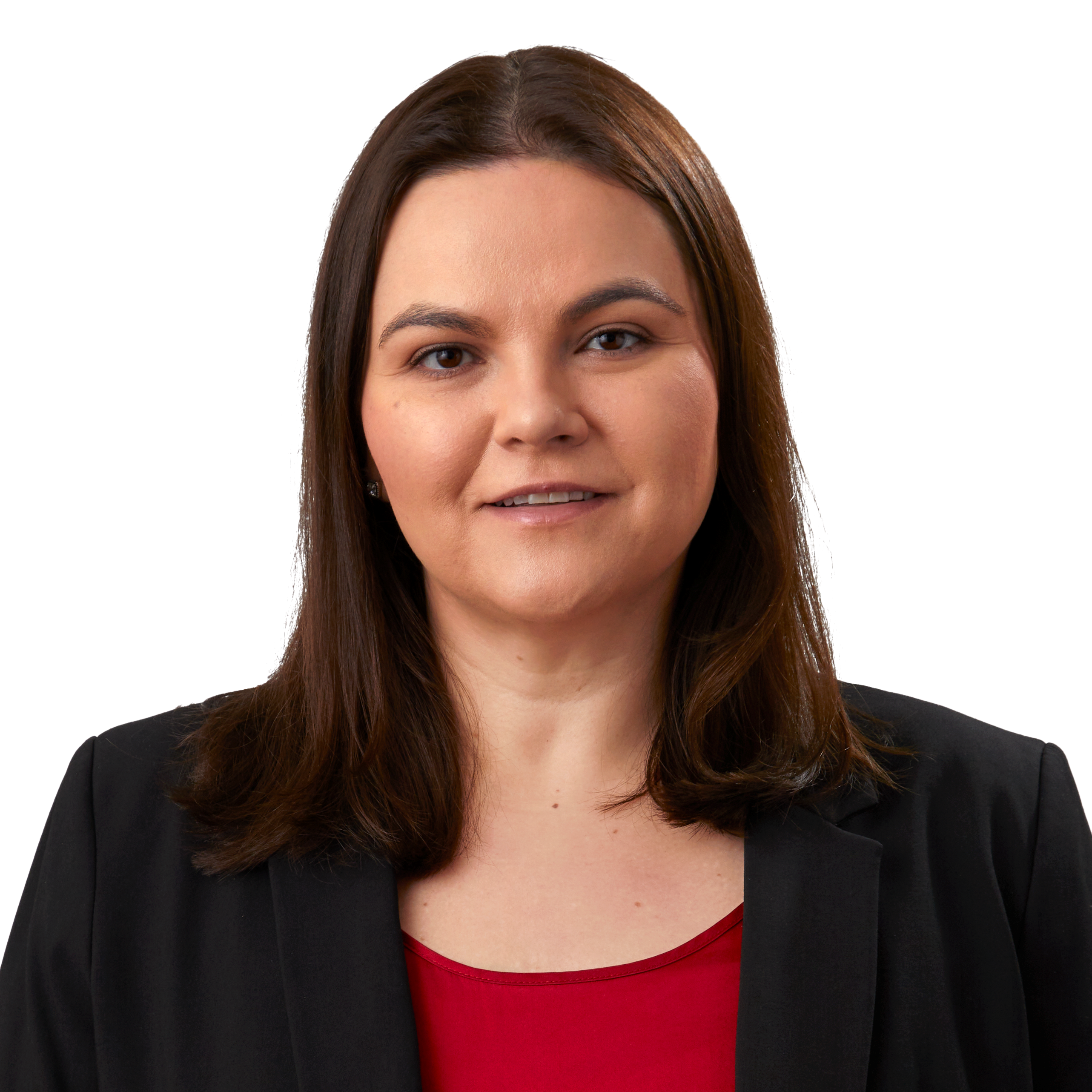 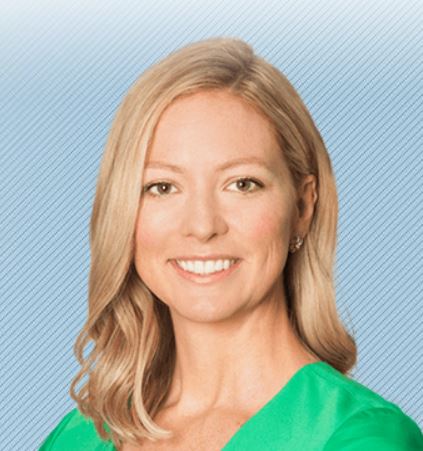 Michelle De Oliveira, Esq.
Kenney & Sams, P.C.
Andrea E. Zoia, Esq.
Morgan, Brown & Joy LLP
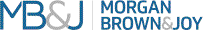 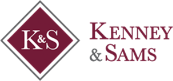 Agenda
Considerations Regarding The Hiring Process
The Basics: Applicable Employment Law Framework
At-Will Employment Doctrine and the exceptions
Discrimination
Retaliation
Leaves of Absence 
Wage and Hour
Earned Sick Time
Personnel Records Statute
Severance Considerations
Best Practices
“Ask the Experts” Q&A Section
Considerations Regarding The Hiring Process
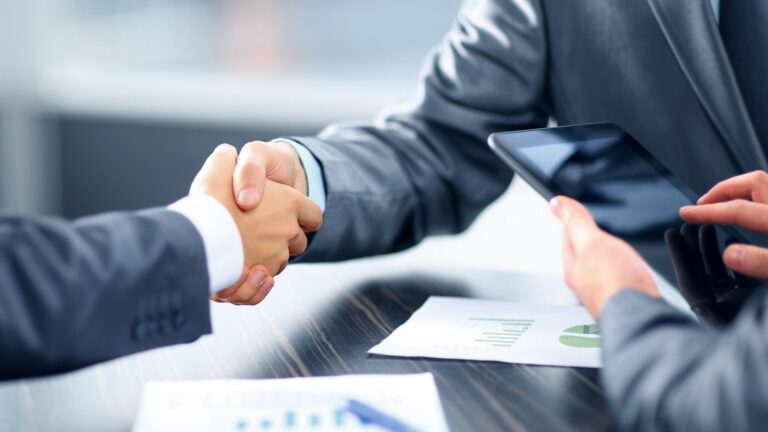 Hiring: Applicable Laws & Enforcement Considerations
Federal and state laws

Equal Employment Opportunity Commission

Department of Labor – Office of Federal Contract Compliance Programs 

Massachusetts Commission Against Discrimination
Hiring: Risk of Non-Compliance With Applicable Laws
External
Unlawful
Bad publicity for the company 
Corporate and personal liability 

Internal
May impact:
Employee morale
Diversity progress
Talent Acquisition / Retention
Pre-Employment Hiring Process
Job Posting

Application

Interview 

Job Offer Letter
Start Here: Job Descriptions & Defining Essential Functions
Is a function essential?
Courts and agencies will generally look at the written job description the employer prepared before advertising the position or interviewing applicants (and amendments after employment, as applicable). 

Detailing essential functions helps ensure applicants with disabilities are not rejected because they cannot perform marginal job duties.

The best-written job descriptions for reasonable accommodation purposes include:
Regularly-performed and periodic duties, including frequency, intensity and/or duration.
Minimum qualifications for education, experience, etc.
Performance standards.
Working conditions.
Applications
Employment applications must include a statement that Massachusetts employers CANNOT ask an applicant to take a lie detector test as a condition of employment. 

sample state-compliant language:
	It is unlawful in Massachusetts to require or administer a lie detector test as a condition of 	employment or continued employment.  An employer who violates this law shall be subject to 	criminal penalties and civil liability. 

Employment applications requesting work experience must include a statement allowing the applicant to report volunteer work.

sample state-compliant language:
	You may include verified volunteer work in the work experience section of this application.
Applications: What Not To Ask
Criminal record information, with limited exceptions. 
MCAD Guidance: 
https://www.mass.gov/doc/criminal-offender-record-procedure-reforms/download

Questions to elicit information about an applicant’s handicap or disability or membership in a protected class with very limited exceptions. 

For an applicant to provide a photo along with an application. 

Salary or wage history information.
OK, Now What?
Rule # 1: Start by controlling the hiring process as much as possible
Who is involved? 
Does your organization have guidance for a consistent (and lawful!) approach to hiring?
Do you have a list of questions to use as a guide?
OK, Now What?
Rule # 2: Know the list of protected characteristics
Race/color/hairstyle
Gender
Pregnancy/pregnancy-related conditions
Gender identity or expression
Sexual Orientation
National Origin/ancestry
Religion 
Age
Military status
Physical/mental disability
Genetic Information
OK, Now What?
Ready to move to interview process?
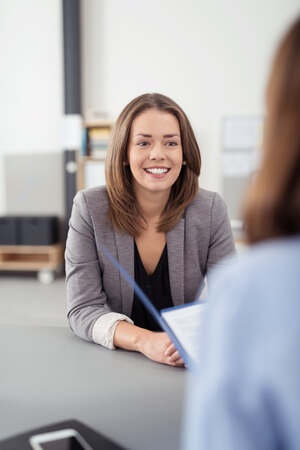 Interview Process
Be cautious and calculated when asking questions aimed at specific skills
Replace “tell me about yourself” with questions focused on the essential functions of the job
Ask the candidate for examples of how they have or would handle scenarios that illustrate the need for certain skills
NO questions regarding protected classes! 
NO questions about wage history!
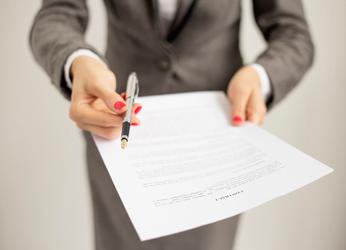 Job Offer
Job Offer Letter
Any contingencies?

proper consent & notices 

Employment Agreement?

Restrictive Covenants?

Location in which job needs to be performed 

Too many promises?

Job Description
Pay Equity
Took effect July 1, 2018
Same pay for comparable work between genders
If work is comparable, any identified difference in pay must be explained by one of only six exceptions 
Cannot ask about salary history
Pay Equity
Wage History: To Ask or Not To Ask?
Employers may not seek wage history from the candidate except
To confirm wage history info voluntarily shared by candidate, or
After extending an offer of employment with compensation
Employers may not screen candidates based on previous wages or require a candidate’s wage history to meet certain criteria
Pay Equity
Wage History: To Ask or Not To Ask?
Employers may ask candidates about their salary requirements or expectations BUT…

Be sure that questions are not framed or posed in a way that is intended to elicit information from the candidate about wage history.
Pay Equity
Comparable Work 
To be “comparable work,” the positions must require substantially similar
Skill: experience, education and training the job actually requires
Effort: amount of physical/mental exertion needed for the job
Responsibility: degree of supervision and decision-making involved
Be performed under similar working conditions
consider physical surroundings/hazards, shift differentials
Part-time/full-time positions may be paid differently
Pay Equity
Variations In Wages OK if Based On
System that rewards seniority with the employer
Merit system
System which measures earnings by quantity or quality of production, sales or revenue
Geographic location in which job is performed 
Education, training or experience to the extent reasonably related to the particular job and consistent with business necessity
Travel, if regular and necessary condition of job
Pay Equity
What is a Merit or Seniority System?
A “system” is a “plan, policy or practice that is predetermined or predefined; used . . . to make compensation decisions; and uniformly applied in good faith . . .”
Compensation decisions must be based on predetermined criteria, such as annual reviews with objective measurements 
Legitimate, job-related criteria, not ad hoc decisions after the fact
Leave for pregnancy-related conditions and protected parental, family and medical leave cannot be counted on to reduce seniority
The Basics: Applicable Employment Law Framework
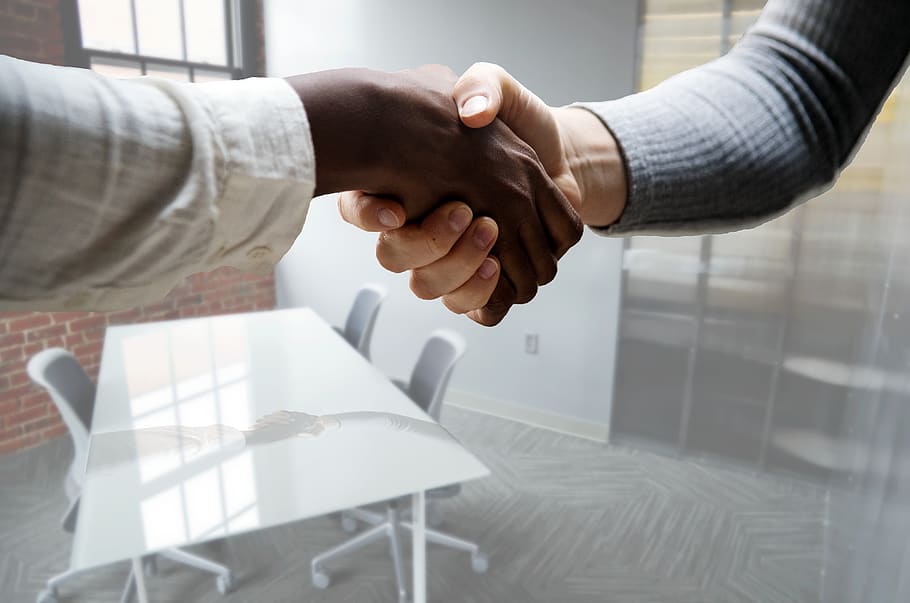 At-Will Employment Doctrine
At-Will Employment
Absent an agreement to the contrary, employment in Massachusetts is at-will, which in turn means that the employer can end the employment relationship at any time for any reason — or even for no reason at all. 

NO need for advanced notice
NO need for cause

But . . . termination may NOT be okay despite the at-will employment doctrine if:
It is otherwise unlawful, or 
Violates public policy
Discrimination
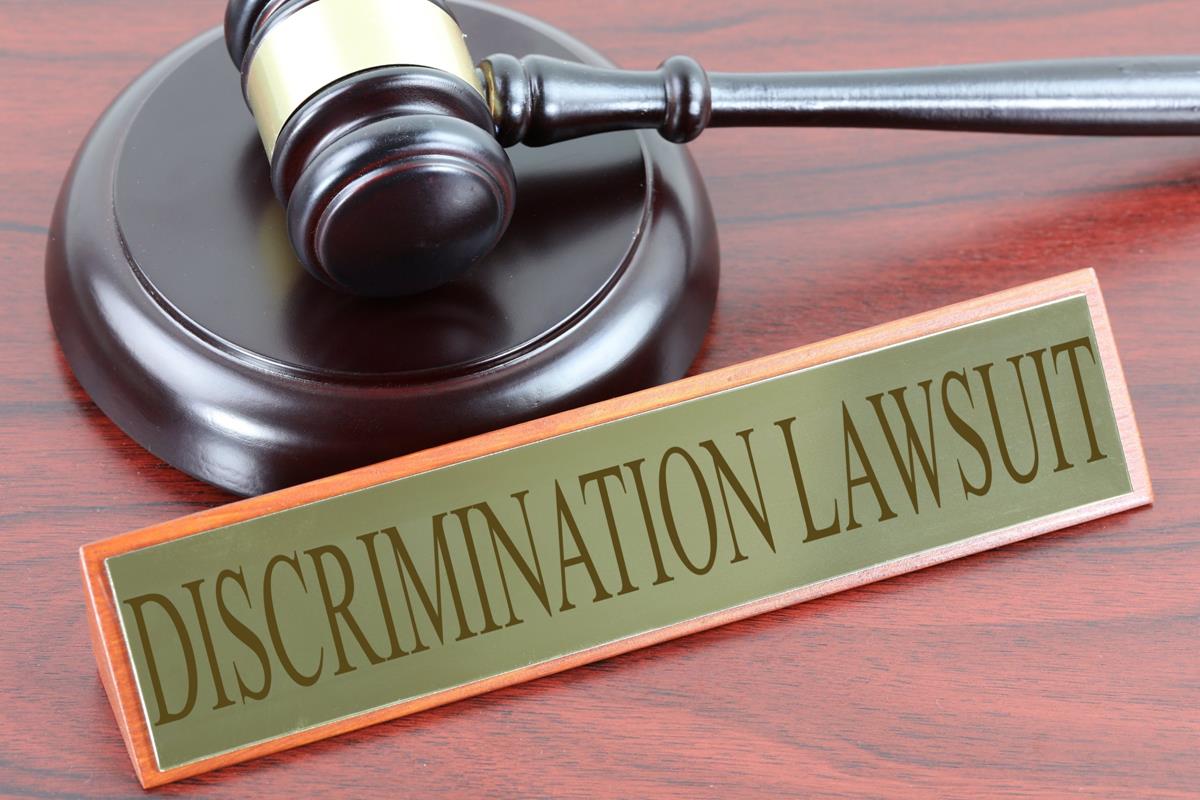 Discrimination
M.G.L. c. 151B

Prohibits employers from:
discriminating against employees “because of the race, color, religious creed, national origin, sex, gender identity, sexual orientation . . . genetic information, pregnancy or a condition related to said pregnancy . . . ancestry or status as a veteran” of any employee

discriminating against employees because of that employee’s disability where that person is a “qualified handicapped person, capable of performing the essential functions of the position involved with reasonable accommodation,” roughly mirroring the federal Americans with Disabilities Act (ADA)
Discrimination: Burden of Proof
To make out a prima facie case of discrimination, a plaintiff must establish:
membership in a protected class, 
harm, 
discriminatory animus, and 
causation
Discrimination: Burden of Proof
Discrimination: Burden of Proof
Generally, membership in a protected class is straightforward, and harm is quantifiable

Discriminatory animus and causation are key elements
Direct evidence of discrimination includes, for example, an employer explicitly stating that an employee is being fired due to their race (not particularly common)
Circumstantial evidence may involve evidence of comparators, stereotyping, office culture, among many others
Discrimination: Burden of Proof
McDonnel Douglas burden-shifting framework
Once a plaintiff makes out a prima facie case of discrimination, they create a rebuttable presumption of discrimination

The burden of production then shifts to the employer to provide a legitimate, nondiscriminatory reason for the adverse action 

The plaintiff may then attempt to show that the employer’s proffered reason is pretextual
Disability Discrimination: Burden of Proof
To make out a prima facie case of disability discrimination, a plaintiff must show that they are a qualified individual with a disability, meaning a person with a disability who can perform the essential functions of the job with or without a reasonable accommodation

A disability (“handicap” under c. 151B) is a physical or mental impairment which substantially limits one or more major life activities
this includes caring for oneself, performing manual tasks, walking, seeing, hearing, speaking, breathing, learning, and working  

Disability discrimination also includes discrimination against a person with a record of or who is regarded as having such an impairment
Disability Discrimination: Burden of Proof
A reasonable accommodation is a change as to the how, when, or where the employee performs their job
Employee must still perform the essential functions of the position
Employer does not need to eliminate essential job duties

Employer must engage in interactive process

Employer may demonstrate that providing a reasonable accommodation would cause an undue hardship
Either extreme financial hardships, extreme disruptions to work, or fundamental changes in the nature or operation of the business
Harassment: Burden of Proof
Quid pro quo: sexual advances, requests for sexual favors, and other verbal or physical conduct, which the submission or rejection thereof become the basis for employment decisions or a term or condition of employment

Hostile work environment: Sexual advances, requests for sexual favors, and other verbal or physical conduct of a sexual nature (or demeaning or derogatory based on a protected class) that have the purpose or effect of unreasonably interfering with an individual's work performance by creating an intimidating, hostile, humiliating or sexually offensive work environment
Harassment: Burden of Proof
To state a claim of harassment amounting to a hostile work environment, individual must show that: 

(1) they were subjected to sexually demeaning conduct; 
(2) the conduct was unwelcome; 
(3) the conduct was subjectively and objectively offensive; 
(4) the conduct was sufficiently severe or pervasive as to alter the conditions of their employment; and 
(5) their employer knew or should have known of the harassment and failed to take prompt and effective remedial action.
Duty To Investigate / 
Prompt Remedial Measures
Duty To Investigate 

Prompt

Neutral

Thorough


Remedial Measures

End the harassment/discrimination

Retaliation – watch out!
Constructive Discharge
Sweeney v. K-Mart, Corp.

Complainant reported sexual harassment to a supervisor and to human resources, and the respondent did not take any action against the alleged perpetrator (“Colorusso”). Docket No. 95-BEM-2740, 1999 WL 33453088 (MCAD June 18, 1999). 

Complainant  had future encounters with Colorusso in the workplace that were upsetting. 

Complainant reported to a manager once again, that Colorusso was staring at her and harassing her and she could not deal with it anymore—and eventually she resigned from her position because she felt uncomfortable. 

Holding: complainant was constructively discharged, in part, because she reported that she was uncomfortable, and the respondent did not take any action to ensure that she was safe on the job. The Commission concluded that the alleged perpetrator’s mere presence in the workplace, coupled with Respondent’s failure to take adequate steps to ensure Complainant’s security, would have caused the reasonable person in Complainant’s situation to believe that her situation was so intolerable that she was forced to leave her job.
Constructive Discharge
Work conditions must have been so harsh or intolerable that the individual’s decision to resign was “void of choice or free will”—that the only option was to quit. 

“Respondent’s failure to react in any meaningful way to minimize the threat to Complainant renders Respondent liable for Complainant’s constructive discharge.” MCAD & Michaela Martins v. Isabels Pizza, Inc. d/b/a Papa Johns Pizza, Docket No. 13-NEM-01503, 2018 WL 1692909, at *5 (MCAD Mar. 19, 2018).

Subjective dissatisfaction cannot form the basis for a constructive discharge claim. See Tavares, 28 F.Supp.2d at 686. 

It is an entirely OBJECTIVE standard, and no weight may be placed on the employee’s subjective beliefs. See e.g., Lazzara v. Wyle Electronics, Inc., 56 Mass App. Ct. 1112 (2002); Marrero v. Goya of P.R., Inc., 304 F.3d 7, 28 (1st Cir.2002)).
Retaliation
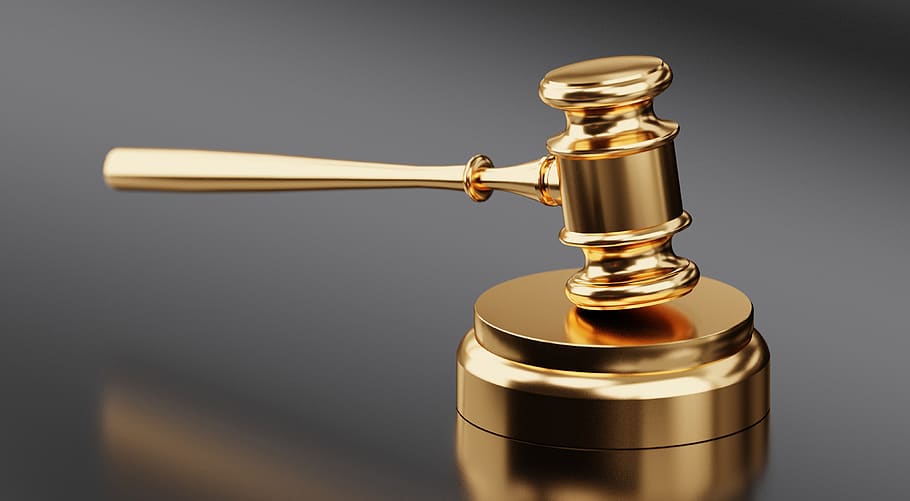 Retaliation: The Basics
M.G.L. c. 151B prohibits an employer from retaliating against employees for exercising their rights under c. 151B, such as by filing a complaint, testifying against an employer, or opposing a discriminatory practice 

The Paid Family and Medical Leave Act (PFMLA) prohibits retaliation against employees for using leave or otherwise interfering with their leave

The PFMLA also prohibits retaliation for filing a complaint or testifying in relation to the employer’s leave policies

The Domestic Violence Leave Act (DVLA) and Parental Leave Act (PLA) similarly prohibit interference and retaliation with respect to leave
Retaliation: Statute of Limitations
M.G.L. c. 151B’s retaliation statute of limitations and the PLA’s statute of limitations mirrors that of a discrimination claim, 300 days from the alleged unlawful conduct to file an MCAD complaint, and then 90 days after the filing of the MCAD complaint and within 3 years of the alleged unlawful conduct for a civil suit 

Under the PFMLA, an employee may file a civil action within 3 years of the alleged violation with no administrative exhaustion required 

Under the DVLA, a plaintiff must first file a complaint with the attorney general. A plaintiff may file a civil suit 90 days after the filing of the complaint and within 3 years of the violation
Retaliation: Burden of Proof
To make out a prima facie case of retaliation under c. 151B, the plaintiff must show that:

they engaged in legally protected conduct, 
that they suffered an adverse employment action, and 
that there was a casual connection between the two 

This formulation employs the same burden-shifting framework that applies to discrimination claims. 

Causation can be proved by direct or circumstantial evidence, which may include temporal proximity and/or a pattern of retaliatory conduct.

Parental Leave Act and DVLA cases for retaliation follow the same framework.
Retaliation: Burden of Proof
To establish an adverse employment action, the employee must prove by a preponderance of the evidence that the employee has been materially disadvantaged in respect to salary, grade, privilege, or other terms and conditions of employment.

Requires a case-by-case analysis.
Leaves of Absence
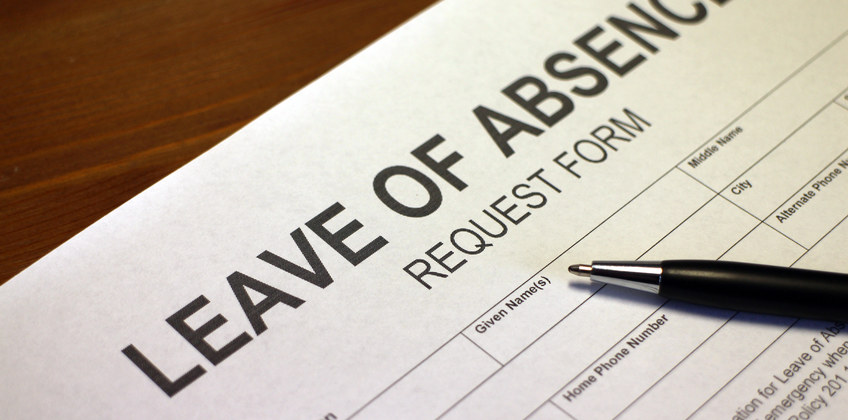 Leaves of Absence
MA Parental Leave
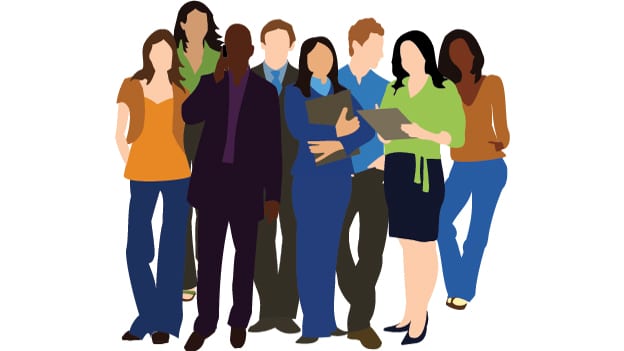 FMLA (29 U.S.C. § 2612 et seq.)
Who Is Eligible?
Employees who work in company with 50+ employees
Employee employed for at least 12 months
Employee must have worked at least 1,250 hours in 12-month span
FMLA
Potential Leave?
12 weeks of UNPAID leave in a 12-month period for any of the following reasons:
birth of child and to care for a child (leave to be completed within one year of the child’s birth);
placement of child with employee for adoption or foster care and to care for the newly placed child (leave to be completed within one year of the child’s placement);
to care for a spouse, son, daughter, or parent with a serious health condition;
to care for employee’s own SERIOUS HEALTH CONDITION, which renders employee unable to perform any of the essential functions of the position; or
a qualifying exigency of a spouse, son, daughter, or parent who is a military member on covered active duty or called to covered active-duty status (or has been notified of an impending call or order to covered active duty)
(29 U.S.C. § 2614)
FMLA
Potential Leave?
26 weeks of UNPAID leave in a 12-month period for the following reason:
to care for a spouse, son, daughter or next of kin who is a covered service member and who has a serious injury or illness related to active-duty service, known as military caregiver leave.
FMLA
Notice?
Employee must give 30 days notice, if possible, to employer. (29 C.F.R. § 825.304(b)).

Unforeseeable absences should still be given 1-2 business days notice if possible. (29 C.F.R. § 825.304(d)).

Failure to comply with notice provisions may result in a delay to the job protections under FMLA.
FMLA
Certification of Leave?
Employer may:
request medical certification supporting the requested absence. (29 C.F.R. § 825.305(a)).
at own expense, require subsequent medical exam of employee. (29 C.F.R. § 825.307(b)).
if conflicting, may conduct third exam at employer’s own expense
Employee failure to provide requested information may result in a denial of FMLA coverage. (29 C.F.R. § 825.307(c))
PFML (M.G.L. c. 175M)
Who Is Eligible?
ALL Massachusetts employees
Former employees for a 26-week period after separating from employment 
Those who meet the Financial Eligibility Test
in the prior 12 months, employee must have received total wages from one or more Massachusetts employers, equal to or greater than 30 times the PFML weekly benefit amount (as determined by the Department of Family and Medical Leave) 
Must also meet the minimum amount employee would be required to be eligible for unemployment benefits under Massachusetts law.
PFML
Potential Leave?
Up to 26 weeks of PFML leave in a “benefit year,” defined as the 52 consecutive weeks beginning on the Sunday immediately preceding the first date on which employee begins to take any time of leave for a qualifying reason 

For example: employee who requests PFML leave beginning on February 1, 2021 would have their 12-month eligibility period measured forward between Sunday, January 31 and the following January 30.
PFML
Potential Leave?
(1)	Medical Leave - up to 20 weeks of medical leave for a serious health condition that incapacitates an employee from work 
(2)	Family Leave 

Bonding – up to 12 weeks of leave to bond with a child during the first 12 months after the child’s birth, adoption or foster care placement with the employee.  If multiple births, no more than 12 weeks of leave benefits total are available in a benefit year for this purpose.

Serious Health Condition - up to 12 weeks of family leave to care for a family member with a serious health condition.
PFML
Potential Leave?
Military Exigency – up to 12 weeks of leave due to a qualifying exigency arising out of the fact that a family member is on active duty or has been notified of an impending call or order to activity duty in the Armed Forces.  A qualifying exigency may include a need to:
provide for the care or other needs of the military member’s child or other family member
make financial or legal arrangements for the military member
attend counseling
attend military events or ceremonies
spend time with the military member during a rest and recuperation leave or following return from deployment
make arrangements following the death of the military member
Care of a Covered Service Member – up to 26 weeks of family leave in order to care for a family member who is a covered service member, as defined in PFML.
PFML
Notice?
Individual must provide the Department and the employer with at least 30 days’ notice of the anticipated start date of their family or medical leave, unless they are unable to do so for reasons beyond the employee’s control, in which case, the employee shall provide the Department with notice as soon as practicable.
PFML
Intermittent Leave Permissible?
For bonding leave, it is permissible but ONLY if the company and the employee agree to the intermittent leave schedule. 
For other qualifying reasons, YES, intermittent leave is permissible.
PFML
Retaliation Risk?

• Employee engaged in protected activity (i.e., requesting or taking leave) 
• Employee is disciplined or terminated 
• Connection between the protected activity and the discipline 
Presumption of retaliation
Can be overcome
PFML
Helpful Resources?
Regulations:
	458 CMR 2.00
Online portal to apply for benefits: 
	https://www.mass.gov/how-to/how-to-apply-for-paid-family-and-medical-leave-pfml  
Earnings Requirement: 
	https://www.mass.gov/info-details/your-eligibility-for-paid-family-and-medical-leave-pfml#earnings-requirement-  
Calculator To estimate weekly benefit: 
	 https://calculator.digital.mass.gov/pfml/yourbenefits/  
Others:
	https://www.mass.gov/doc/employer-notice-for-a-workforce-with-25-or-more-covered-individuals/download  
	https://www.mass.gov/orgs/department-of-family-and-medical-leave
MA Parental Leave Act(M.G.L. c. 149, § 105D)
Potential Leave?
8 weeks of UNPAID leave 

Giving birth 
Placement of a child under the age of 18, or under the age of 23 if the child is mentally or physically disabled, for adoption with the employee who is adopting or intending to adopt the child

Eligibility  after 3 months of employment
Small Necessities Leave (M.G.L. c. 149, § 52D)
Potential Leave?
24 hours of unpaid time for any of the following reasons:
accompanying a child to routine medical and dental appointments
participate in school and day care activities related to educational advancement
parent teacher conferences, interviewing for new schools
accompanying elderly relative to routine dental or medical appointments or other necessary care
Small Necessities Leave
Who Is Eligible?
Employee employed for at least 12 months
Employee must have worked at least 1,250 hours in 12-month span

Notice?
Employees must give 7 days notice of intent to take leave if the need for leave is foreseeable
Domestic Violence Leave Act (M.G.L. c. 149, § 52E)
Potential Leave?
Up to 15 days of leave in any 12-month period if:
the employee, or employee’s family member is a victim of abusive behavior
the employee is using the leave from work to:
seek or obtain medical attention, counseling, victim services or legal assistance; 
secure housing; 
obtain a protective order from a court; 
appear in court or before a grand jury; 
meet with a district attorney or other law enforcement official; or 
attend child custody proceedings or address other issues directly related to the abusive behavior against the employee or employee’s family member; and
the employee is not the perpetrator of the abusive behavior against such employee's family member
Domestic Violence Leave Act
Who Is Eligible?
Employees working for employer with 50+ employees

Notice?
Absent imminent danger, employee needs to provide advanced notice. 

If imminent danger and advanced notice is not possible, employee must notify employer within 3 workdays that the leave was taken under this statute.

Notice does NOT have to be given by employee – may be given by family member, counselor, social worker, healthcare worker, clergy, shelter worker, legal advocate, or other professional who assisted employee.
Domestic Violence Leave Act
Certification of Leave?
Employee may request supporting documentation re: leave – but there are limits on what may be asked (e.g., not allowed to require employee to show arrest, conviction, or other law enforcement documentation re: abusive behavior). (See M.G.L. c. 149, § 52E(e)).

Exhaustion of Vacation / Sick Time?
Employee must exhaust all annual or vacation leave, personal leave and sick leave available before requesting or taking leave under this section, unless the employer waives this requirement.
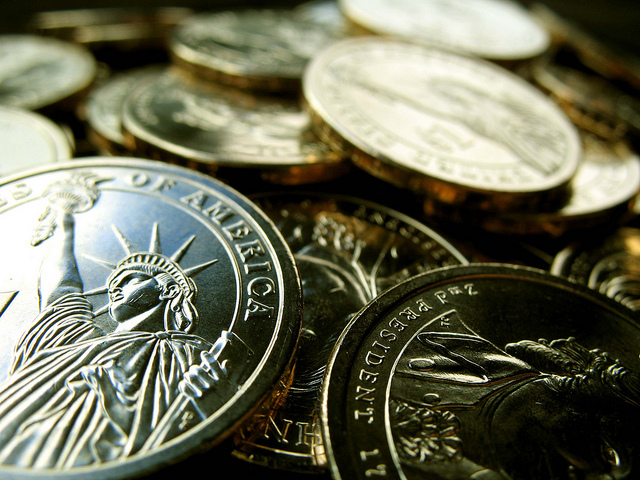 Wage & Hour
Wage & Hour: The Basics
Both FLSA and state laws apply to most workplaces
The law that is more protective of employees will control, i.e., state minimum wage is higher, and therefore applies
Exempt versus non-exempt
Non-exempt employees are entitled to overtime
State and federal law expressly require accurate time records
Wage & Hour: The Basics
Timing of Payment 

weekly or biweekly absent voluntary agreement for monthly payment

Paid within 6 days of termination of the pay period within which wages were earned if employed for 5 or 6 days in a calendar week

Paid within 7 days of termination of the pay period if employed for 7 days in a calendar week

Paid within 7 days if casual employee
Wage & Hour: The Basics
What is a wage?

Renumeration for services performed 

Vacation

Holiday pay

Commissions  - “when the amount of such commissions, less allowable or authorized deductions, has been definitely determined and has become due and payable to such employee”

Tips
Wage & Hour: The Basics
What is NOT a wage?

Earned sick time
	See Tze-Kit Mui v. Mass. Port Authority, 478 Mass. 710 (2018) (“we conclude that 	payment for accrued, unused sick time (sick pay) does not count as “wages” under 	the act”)
 
Severance
	See Prozinski v. Northeast Real Estate Services, LLC, 59 Mass. App. Ct. 	599 	(2003).

Contributions to deferred compensation plan 
	See Bos. Police Patrolmen’s Ass’n v. City of Boston, 435 Mass. 718 (2002).

Bonuses – discretionary?
Non-Exempt – Minimum Wage & Overtime
Non-exempt workers are typically paid only for hours worked – but must be paid for all hours worked, including overtime, both under the federal FLSA and Massachusetts wage law

remote work does not change the federal and state wage-and-hour laws

Clear schedules and expectations in writing regarding hours, lunch, and breaks; record-keeping is legally required

Policy strictly prohibiting off-the-clock work is recommended

Consider policies that require overtime be approved by a manager
Expense Reimbursement
Massachusetts law does not expressly require work from home expenses to be reimbursed; does require reimbursement for certain travel expenses

Employers cannot shift business costs to an employee if such shift reduces an employee’s wages to below minimum wage
Final Pay
Reuter v. City of Methuen
	Where an employer fails to pay a terminated employee wages on the 	“day of discharge” as required by the Wage Act, G.L. c. 149, § 148, 	the employer becomes liable for the trebled amount of the unpaid 	wages immediately thereafter.
Choice of Law
Be aware that many states have their own laws regarding employee pay, reimbursement, break time, leaves, sick time, and more

If you have employees working remotely in other states, that may change your legal obligations

Determine which state’s rules may apply
No Special Contracts!
“No person shall by a special contract with an employee or by any other means exempt himself from this section 	or from section one hundred and fifty.”
Information To Be Furnished
“An employer, when paying an employee his wage, shall furnish to such employee a suitable pay slip, check stub or envelope showing the name of the employer, the name of 	the employee, the day, month, year, number of hours 	worked, and hourly rate, and the amounts of deductions 	or increases made for the pay period.”
Statute of Limitations: 3 years

Damages: treble damages, attorney’s fees, costs

Defenses: none, unless there was no violation
Earned Sick Time Law
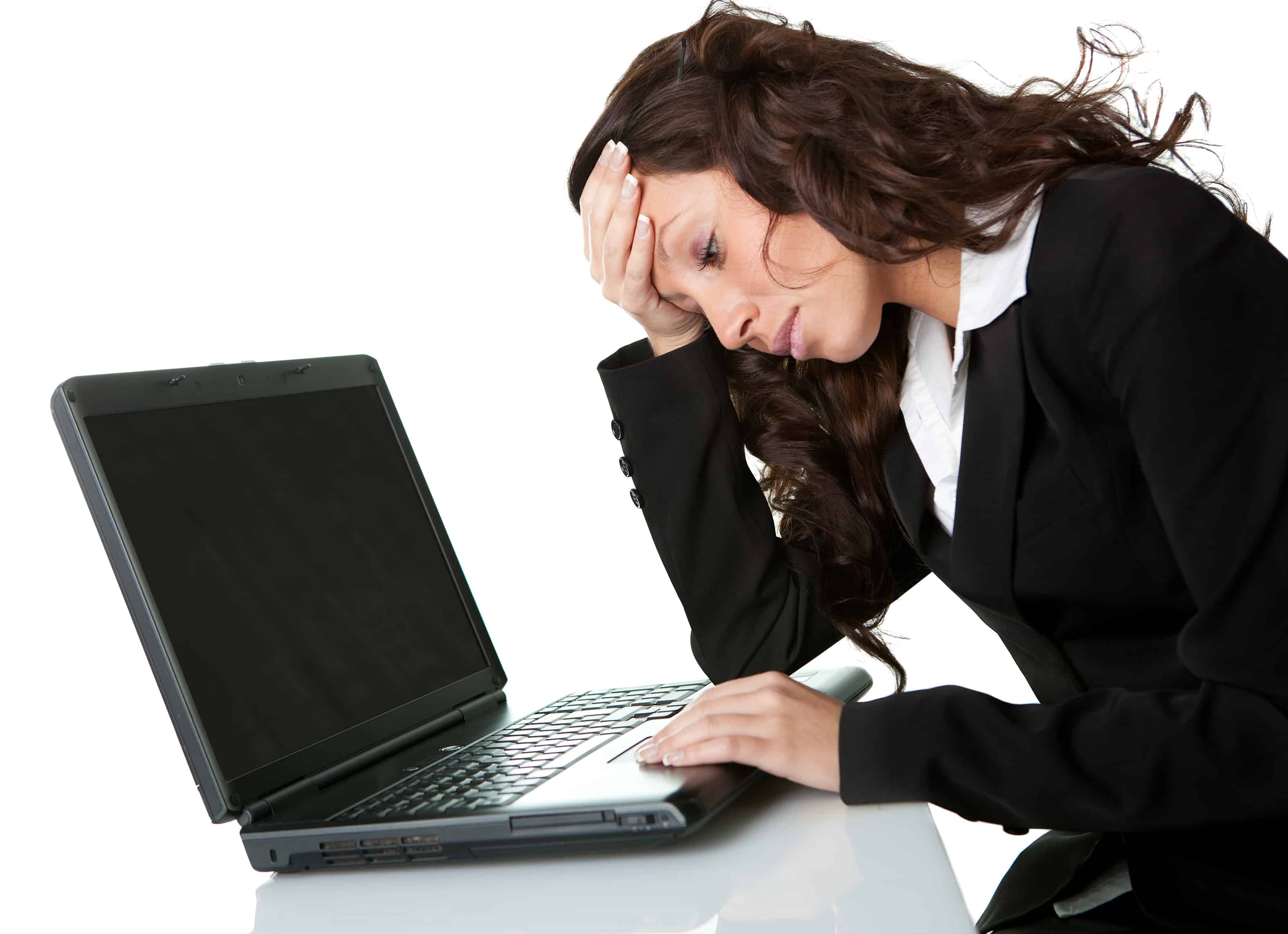 MA Earned Sick Time M.G.L. c. 149, § 148C; 940 CMR 33.00
Employer size
11+ employees: PAID sick time
Less than 11 employees, UNPAID sick time

Total Hours In Benefit Year
40 hours – must earn at a rate of 1 hour per 30 hours worked 
Need to allow rollover, with limited exceptions
No need to pay upon separation of employment 

Accrual or Frontload?
Employer may have employees accrue the time OR may frontload all permissible sick time at the beginning of the benefit year
Employees start earning / accruing on day 1, but need not be allowed to use until day 90
If employer frontloads 40 hours, no need to allow rollover
MA Earned Sick Time M.G.L. c. 149, § 148C; 940 CMR 33.00
Eligible Reasons For Use Of Sick Time
care for the employee’s child, spouse, parent, or parent of a spouse, who is suffering from a physical/mental illness, injury, or medical condition;  
care for the employee’s physical/mental illness, injury, or medical condition; 
attend a routine medical appointment or a routine medical appointment for the employee’s child, spouse, parent, or parent of spouse;
 address psychological, physical or legal effects of domestic violence; or 
travel to/from appointment, a pharmacy, or other location related to the purpose for which the time was taken.

Supporting Documentation
Absence of more than 24 consecutive hours
Absence of more than 3 consecutive days
Employers may NOT require documentation of illness as condition to use sick time
Employer MAY require “fitness to duty” certification for employee returning to work
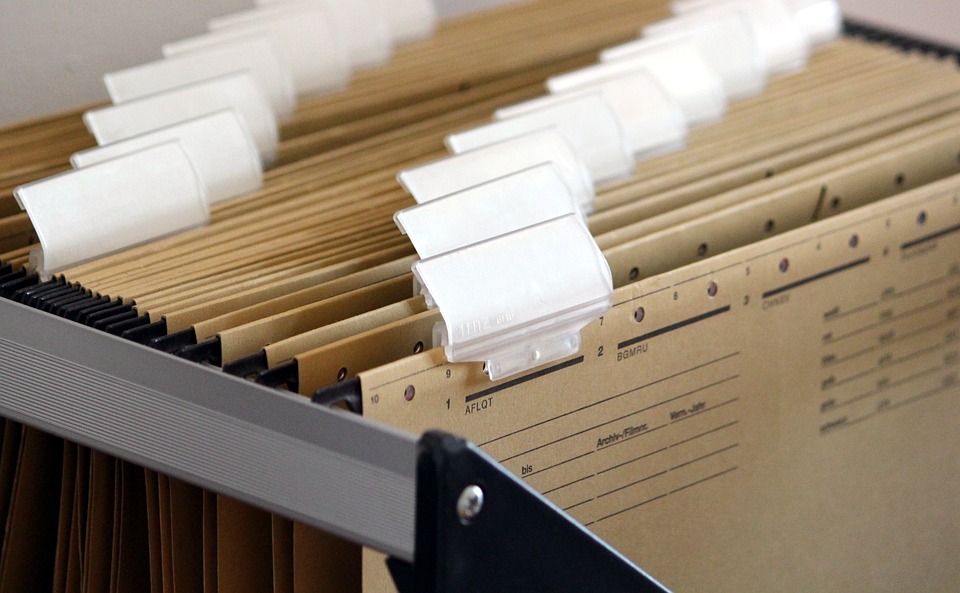 Personnel Records Statute
Personnel Records Obligations
The MA personnel records law, M.G.L. c. 149, § 52C, allows a current or former employee to request a copy of their personnel file upon written request.

Must provide the employee with a paper copy and the opportunity to review records at place of employment during business hours within five business days of the written request. 

Employers should allow an employee to submit a rebuttal to any material in their personnel record.
Meehan v. Medical Information Technology, Inc., 488 Mass. 730 (2021)
Terminating an at-will employee simply for filing a rebuttal constitutes a wrongful discharge in violation of public policy. 
The Plaintiff alleged that the day he sent a rebuttal to his supervisor related to his PIP, his employer terminated his employment. 
The employee did not attach a copy of his rebuttal to his complaint or allege its contents.
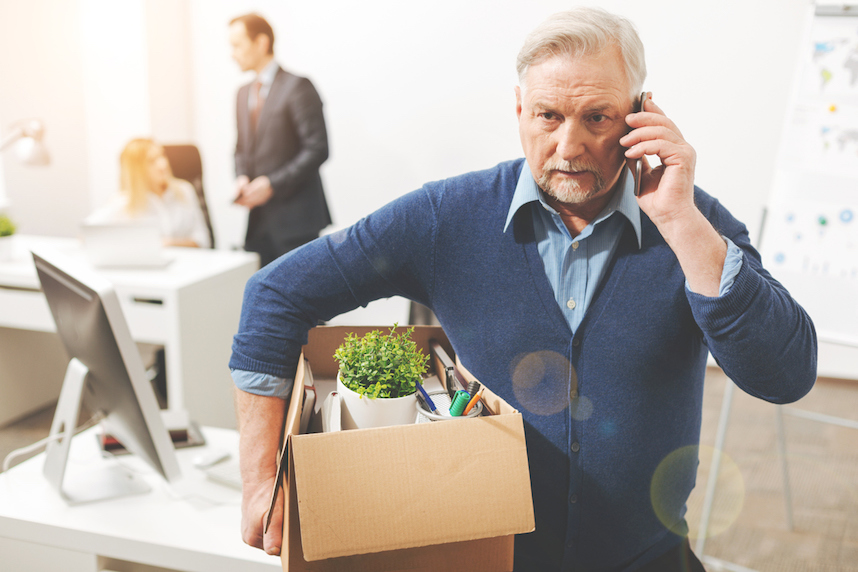 Severance Considerations
Assessment Toolkit
STEP # 1: Assess Potential Risk
Protected class(es)?
Leave of absence?
PFMLA has been key consideration for MA employers. Let’s discuss.
Disclose need for leave, even if in the future?
Worker’s comp?
Workplace injury?
Reported any concerns?
Exercise statutory right?
Requested reasonable accommodation?
Assessment Toolkit
STEP # 2: Employment Agreement?
If yes, ensure termination provisions are followed 
notice?
cause?
good reason?
severance?
others?

STEP # 3: Assess Consistency
Application of company policy?
Similar issue re: other employees?
Assessment Toolkit
STEP # 4: Will the termination come as a surprise?

STEP # 5: Termination Letter

STEP # 6: Severance Considerations
McLaren Mccomb – NLRB Decision (February 21, 2023)
Employers may not offer employees severance agreements that require employees to broadly waive their rights under the National Labor Relations Act.
Broad non-disparagement and confidentiality provisions are NOT enforceable and  violate Section 7 rights.
Proffering agreement suffices for violation; no need for employee to actually sign the agreement. 
Protections apply to current and former employees; union and non-union.
Provisions at Issue in McLaren
Confidentiality Provision
“The Employee acknowledges that the terms of this Agreement are confidential and agrees not to disclose them to any third person, other than spouse, or as necessary to professional advisors for the purposes of obtaining legal counsel or tax advice, or unless legally compelled to do so by a court or administrative agency of competent jurisdiction.”

Non-Disclosure Provision
“At all times hereafter, the Employee promises and agrees not to disclose information, knowledge or materials of a confidential, privileged, or proprietary nature of which the Employee has or had knowledge of, or involvement with, by reason of the Employee’s employment. At all times hereafter, the Employee agrees not to make statements to Employer’s employees or to the general public which could disparage or harm the image of Employer, its parent and affiliated entities and their officers, directors, employees, agents and representatives.”
Office of the General Counsel – Memorandum GC 23-05 
March 22, 2023 

NLRB likely to void unlawful provisions, not void the entire separation agreement. 

Separation agreements remain lawful.

Not limited to separation agreements  offer letters are also fair game!

“[N]arrowly-tailored, justified, non-disparagement provision that is limited to employee statements about the employer that meet definition of defamation as being maliciously untrue, such that they are made with knowledge of their falsity or with reckless disregard for their truth or falsity, may be found lawful.”

“While specific savings clause or disclaimer language may be useful to resolve ambiguity over vague terms, they would not necessarily cure overly broad provisions.” 

Confidentiality of financial terms of the agreement is ok.
What is next for employers?
Careful crafting of provisions

Considerations re: severance
what is in it for me? 
value of non-disparagement provision?
value of confidentiality provision?
impact on severance being offered?

Aside from guidance in the GC memo, what constitutes  narrowly tailored confidentiality and non-disparagement provisions?
Q & A
This presentation is for informational purposes only and may be considered advertising. It does not constitute the rendering of legal, tax, or professional services or advice. You should seek legal advice prior to taking any specific actions.
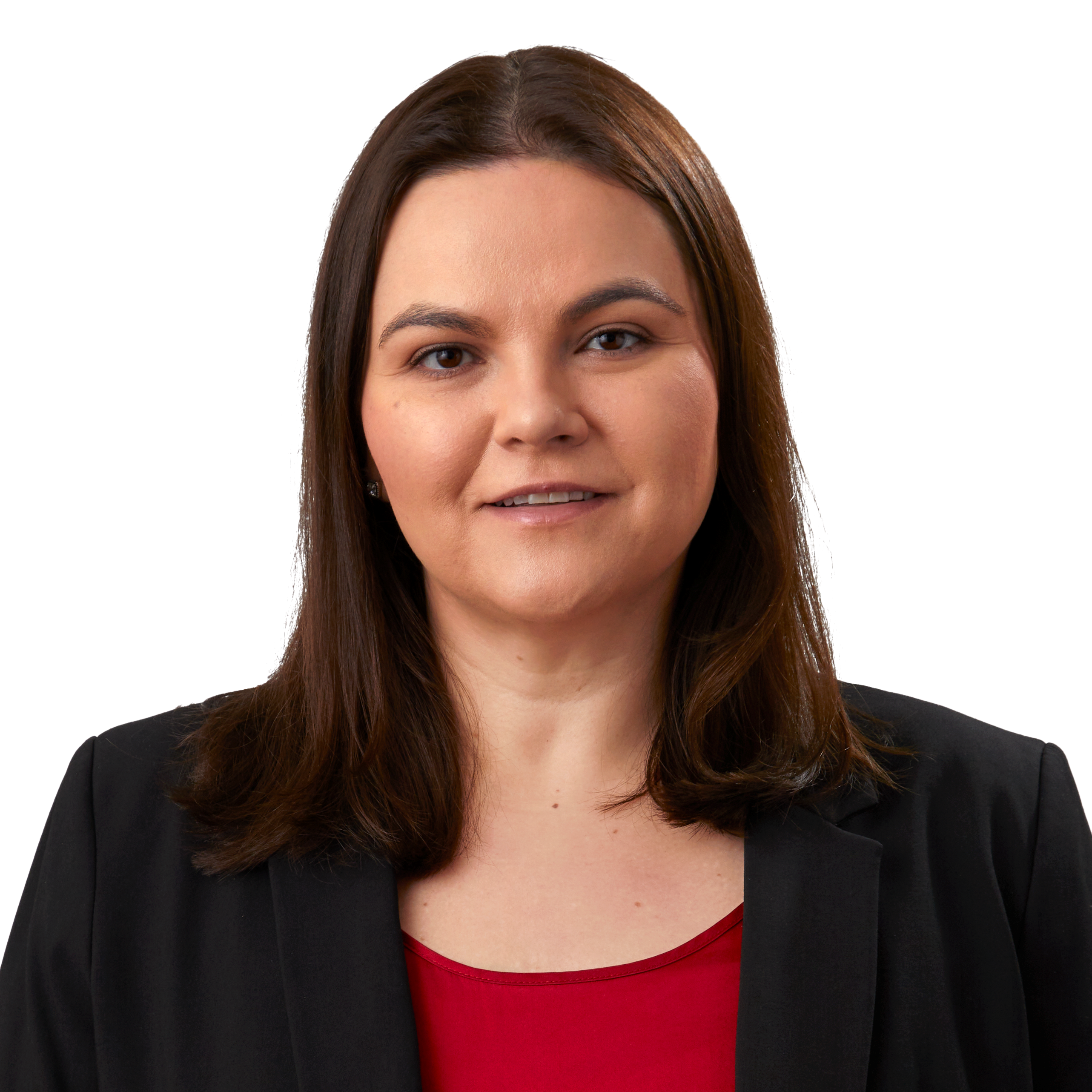 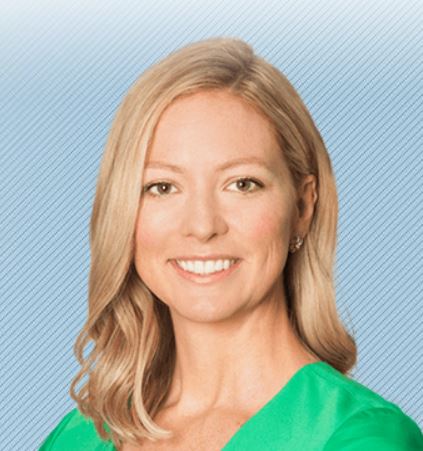 Michelle De Oliveira, Esq.
Kenney & Sams, P.C.
mmdeoliveira@kslegal.com
508-490-8500
Andrea E. Zoia, Esq.
Morgan, Brown & Joy LLP
azoia@morganbrown.com 
617-523-6666
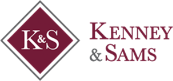 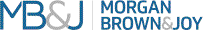